Fig. 2 (A) Immunocytochemical staining for glial (GFAP, left panel) and neuronal (MAP-2, right panel) markers at ...
Brain, Volume 128, Issue 9, September 2005, Pages 2189–2199, https://doi.org/10.1093/brain/awh574
The content of this slide may be subject to copyright: please see the slide notes for details.
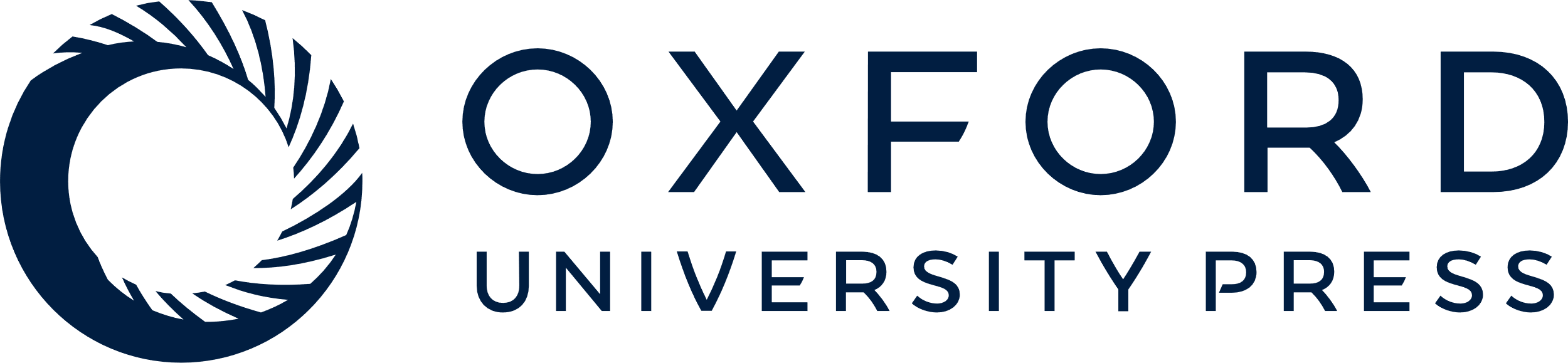 [Speaker Notes: Fig. 2 (A) Immunocytochemical staining for glial (GFAP, left panel) and neuronal (MAP-2, right panel) markers at different stages of development. (B) Whole-cell patch-clamp recordings showing responses to a 0.1 nA intracellular current pulse at different stages of differentiation. The pulse duration varied from 300 to 500 ms depending on the maturation of membrane properties. Scale bars: 50 μm (A top panel); 20 μm (A lower panel); 15 mV and 50 ms (B).


Unless provided in the caption above, the following copyright applies to the content of this slide: © The Author (2005). Published by Oxford University Press on behalf of the Guarantors of Brain. All rights reserved. For Permissions, please email: journals.permissions@oupjournals.org]